Sörfjärden GK      -      Vägen till ”Grönt kort”.                      2017-06-15
Hej golfvänner
Vägen till grönt kort har av många tidigare upplevts såväl svår att hantera som tidsödande. 
Idag gäller en enklare väg som är tränarledd  på range, puttinggreen och bana i kombination med en lärarledd utbildning där en lättläst teoribok och en webbaserad utbildning ingår.
Sörfjärdens GK erbjuder dig Grönt kort utbildning på två sätt som båda leder till officiellt handicap och eget spel-id.  
Via golfskolan för dig som junior/ungdomsspelare från 0 – 21 år. Denna utbildning pågår under sommaren juni till augusti och omfattar såväl teori som praktik. 
Via helgkurser som inkluderar teori och praktik. Efter kursens slut ska du prestera viss nivå av poäng (se avsnitt A) med en spelare (fadder) som har handicap 36 eller lägre.
Hela utbildningen beskrivs i fyra steg enligt följande :
Praktik inklusive fadderrundor :
Våra duktiga tränare kommer att börja med uppvärmning och därefter olika slag och klubbval.
Du ska efter genomförd praktisk utbildning visa att du kan spela själv på banan. Detta sker med att klara ett av nedanstående alternativ med hjälp av en deltagande fadder  :
vid ett tillfälle ha presterat 18 poäng eller mer vid spel över 9 hål.
Vid två tillfällen ha presterat 14 – 17 poäng vid spel över 9 hål.
Banans längd ska vara 150 eller 100 meter. Detta avgörs av dig i samråd med den spelare du går  ”fadderrundan” med.
Poängberäkning :
7 slag =  0 poäng
6 slag = 1 poäng
5 slag = 2 poäng
4 slag = 3 poäng
3 slag = 4 poäng
2 slag = 5 poäng
1 slag = 6 poäng
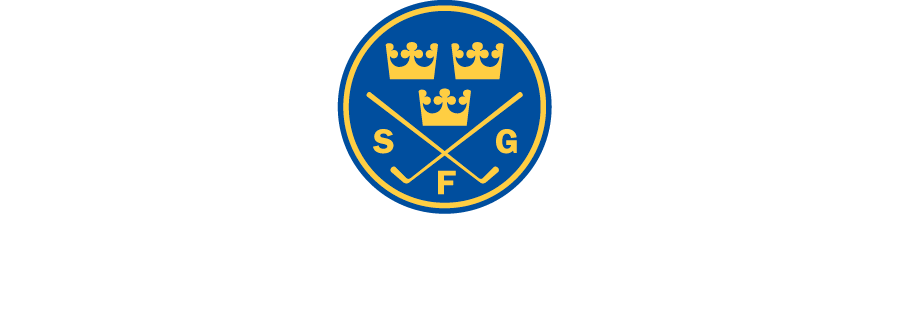 Upplaga 2 / Lars N.
1
Fortsättning: vägen till  ”Grönt kort” Sörfjärden GK
B. Lärarledd teori :
Utbildningen har vissa krav beträffande inlärning i teoretiskt kunnande.  Dessa nivåer kommer förutom den lärarledda informationen att betyda inlärning av teori via bl a webbaserad utbildning med självtest. Naturligtvis kommer du att erhålla information om hur ovanstående ska hanteras av våra kunniga lärare på den kurs för ”grönt kort” du anmäler dig till hos Sörfjärdens GK.

C. Teoriboken ” Grönt kort”:
Du får under utbildningen en bok kallad ”Grönt kort”. I denna bok erhåller du en kod som leder vidare via Golf.se till den webbaserade utbildningen.

D. Webbaserad utbildning via webbplats golf.se/grontkort :
Med den erhållna lärarutbildningen under kursen kommer den webbaserade utbildningen med bl a självtest och praktik att leda till förståelse och kunskap om såväl golfens spel, regler samt ”vett och etikett”.
Golfens olika slag
Du kommer att få lära dig grunderna för golfens olika slag via tränarledda lexioner. I den webbaserade utbildningen kan du själv se de slag du praktiserat på.
Golfvett – säkrare och roligare golf
För att du för egen del och andra ska kunna spela både effektivt och säkert kommer grunderna för detta att läras ut av rutinerade och golfkunniga personer.
Spelets regler
Golfen är omgärdad av många regler och våra pedagogiska lärare kommer att gå igenom dessa med tonvikt på de vanligaste.
Utrustning, banvandring och övningsspel
Våra tränare och ledare hjälps åt att diskutera och informera om utrustning, vandra på vår vackra bana och träna på spel.

Gröna kort utbildningen för våra yngsta deltagare bygger mycket på att skapa en arena för gemenskap, glädje och inte minst utveckling samtidigt som licensen/gröna kortet utfärdas.

Vi önskar dig från Sörfjärdens GK varmt Välkommen och Lycka till med din golf !
Klubbchef Jennie Ahlin 0652-22170
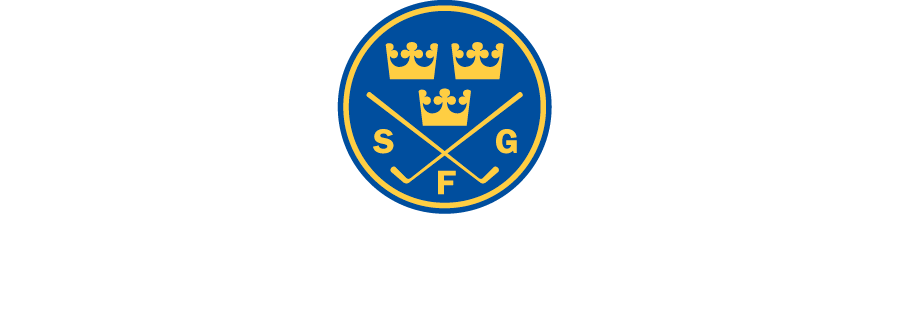 Upplaga 2 / Lars N.
2